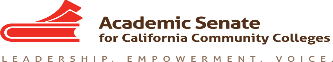 What is our why?10+1…and other numbers
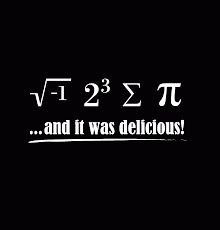 Ginni May, Area A Representative, ASCCC Guided Pathways Task Force
Michelle Pilati, Rio Hondo College, ASCCC Lead, Guided Pathways Tool Development

ASCCC Guide Pathways Regional Meetings 2018
May 11 (Pasadena City College) and May 12 (Evergreen Valley College)
Overview
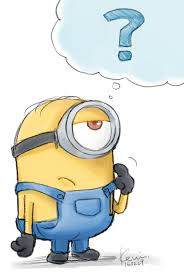 Why Guided Pathways?
ASCCC and Guided Pathways – By the Numbers..
KPIs
Making the Case
What is your why?
Governance – The 10+1: Title 5 §53200
(c) “Academic and professional matters” means the following policy development and implementation matters:
 
curriculum, including establishing prerequisites and placing courses within disciplines;
degree and certificate requirements;
grading policies;
educational program development;
standards or policies regarding student preparation and success;
district and college governance structures, as related to faculty roles;
faculty roles and involvement in accreditation processes, including self-study and annual reports;
policies for faculty professional development activities;
processes for program review;
processes for institutional planning and budget development; and
other academic and professional matters as are mutually agreed upon between the governing board and the academic senate.
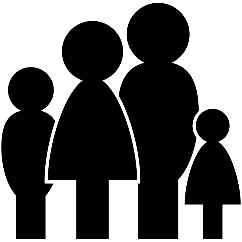 4.o
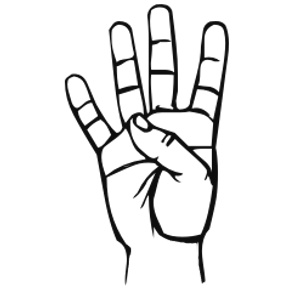 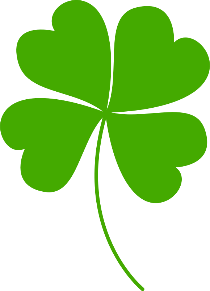 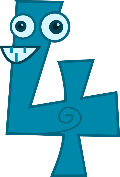 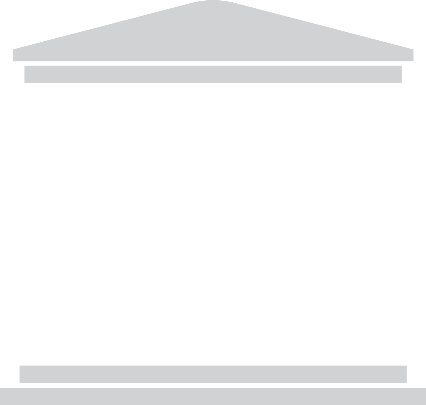 Four Pillars of Guided Pathways
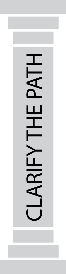 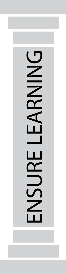 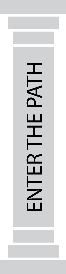 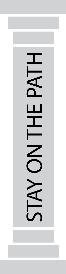 5
[Speaker Notes: .]
The Four “Pillars”
Four Pillars of Guided Pathways
Clarify the Path
Stay on the Path
Ensure Learning
Enter
 the Path
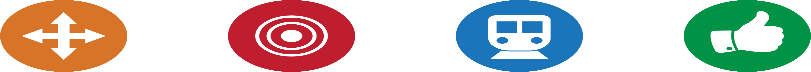 Create Clear
Curricular
Pathways to
Employment
and Further
Education
Follow Through, and Ensure that Better Practices are Providing Improved Student Results.
Help Students
Choose and Enter Their
Pathway
Help Students
Stay on
Their Path
The 10+1 and Guided Pathways
The Student 9+1 and Guided Pathways
[Speaker Notes: Title 5 § 51023.7 Students.]
Guided Pathways in CA – By the numbers
AACC Pathways Project  - 3 + 1
“Homegrown” Pathways  - 2
California Guided Pathways Project – 20
California Guided Pathways Award Program - 114
Legislation…
Legislation
AB 705
Speed up remediation

AB 19
College Promise (formerly known as BOG Fee Waiver) funding is only available to colleges that are part of the Guided Pathways Award Program
Looking at the Numbers
What do the legislators see?
Do you know the numbers at your college?
Anecdotal stories
What are you hearing?
Are you listening?
Should you listen?
Do the numbers tell you the “why”?
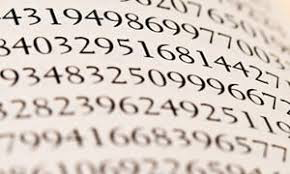 From CCCCO Data Mart
[Speaker Notes: Sample data]
[Speaker Notes: Sample data]
Key Performance Indicators (KPI’s)
Available at the LaunchBoard Guided Pathways tab for all colleges 
www.calpassplus.org/LaunchBoard/guidedpathways.aspx
Cal-PASS Plus password needed
Have you considered your KPIs?
KPIs
Completion & Momentum Metrics
CCRC, NCII, & others help identify shorter, more predictive set of “momentum” metrics
(*) College-level credit thresholds (15+, 24+, 30+ units in 1st year; 6+ and 12+ units in 1st term)
(*) Gateway Math & English Completion in 1st Year
Fall-to-Spring Persistence
College level Course Pass Rate
Units Attempted in 1st Term / 1st Year
All data that follows are for the Fall 2016 cohort from an unidentified CCC
FTEIC Credit Threshold Attainment in 1st Year
17
[Speaker Notes: “First time ever in college”/CL – college level]
FTEIC Credit Threshold Attainment in 1st Term
18
FTEIC Passing College Level Math & English in Year One
19
College Level Persistence  & Course Pass Rate
20
Fall 2016 Demographics for FTEIC
Note – provided comparison data point is the “median”, ½ of our colleges are higher and ½ are lower. 
Is our sample college “typical”?
As a backdrop to the previous slides, here are some key demographics for the Fall 2016 FTEIC cohort:
55% male, 45% female
88% traditional college age
32% full-time
95% college ready
What questions do you need answered to fully understand these data?
What conclusions can we make about the causal factors behind student success?
What’s acceptable?
Considering the course-taking patterns of your students, are you serving your students well?
Is there room for improvement?
Do your students believe they are well-served?
Could guided pathways be the answer?
Determining your “why”
Improve student experience?
Optimize student success?
Required?
The 10+1…
How do we start?
Governance
Curriculum
Student Services
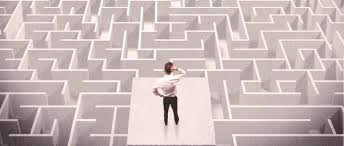 Questions and Comments